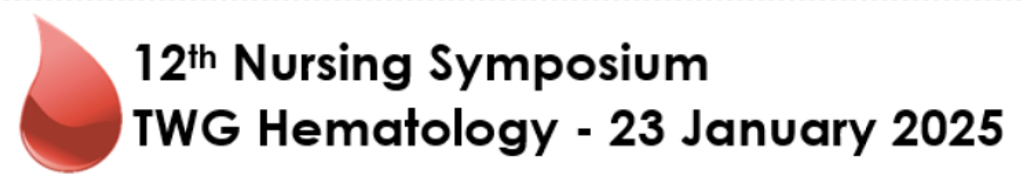 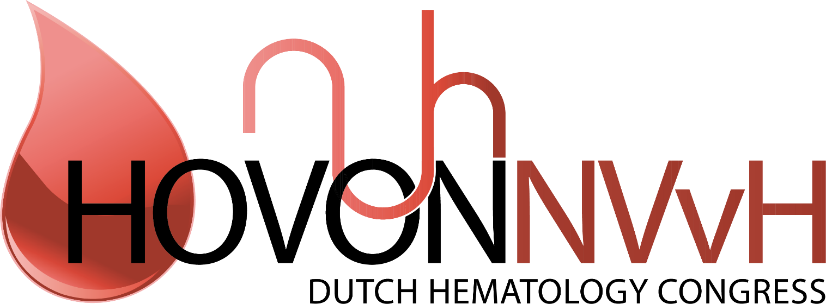 23 January 2025
Conflict of Interest Disclosure Form
In accordance with the rules of the Health Care Inspectorate (IGZ)
Name:
[ enter your name]
Affiliation:
[ enter your affiliation ]
☐
☐
I have no potential conflict of interest to report 
I have the following potential conflict(s) of interest to report
[please delete the checkboxes to the left that aren’t applicable, then delete this yellow text box]
Title bold, size 32
Chapter title Arial bold, size 20
Normal text, Arial size 18. Align text and illustrations preferably on the left side

Bullets
Example of a bullet list:
• bullet 1
• bullet 2
• etc.